国際線形加速器(ILC)での Little Higgs with T-parity模型のZHZH解析
８月６日 夏の学校
東北大学     加藤恵里子
1
標準模型
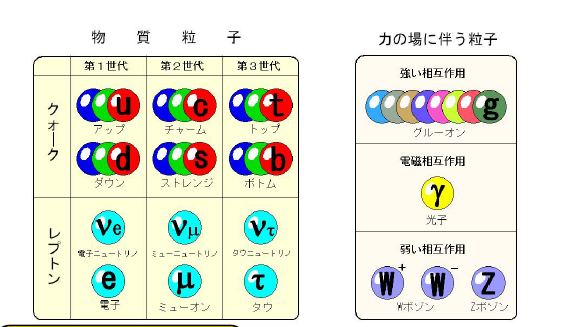 標準模型の不完全性
ダークマターの予言
粒子の質量の予言
階層性問題（不自然さ）
Etc….

->新しい理論模型が必要
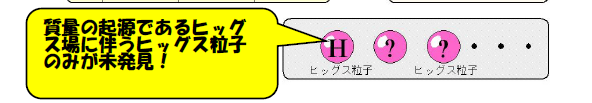 新しい物理
超対称性模型(SUSY)
余剰次元模型
リトルヒッグス模型
etc..
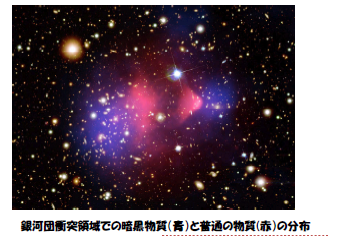 ＩＬＣではヒッグス研究と
新物理の検証を目的としている。
2
2
小さな階層性問題
Ｈｉｇｇｓの質量は…
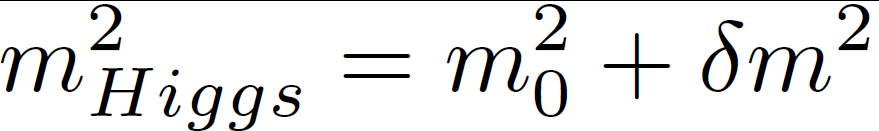 補正項
裸の質量
実際に測定されるHiggs の質量
Λ　：　理論の適用限界のエネルギースケール
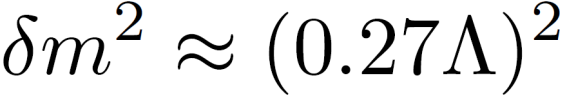 標準模型の　Λ エネルギースケールの問題
Fine tuning   Λ<1 TeV
電弱精密測定の結果   Λ>10TeV
この２つエネルギースケールに矛盾がある！
3
Little Higgs with T parity模型
小さな階層性問題の解決策として提唱
重いゲージボソンの質量はいずれも４００ＧｅＶ以下なので重心エネルギー1TeVで生成可能。
AH はダークマター候補。
標準模型粒子
リトルヒッグスパートナー
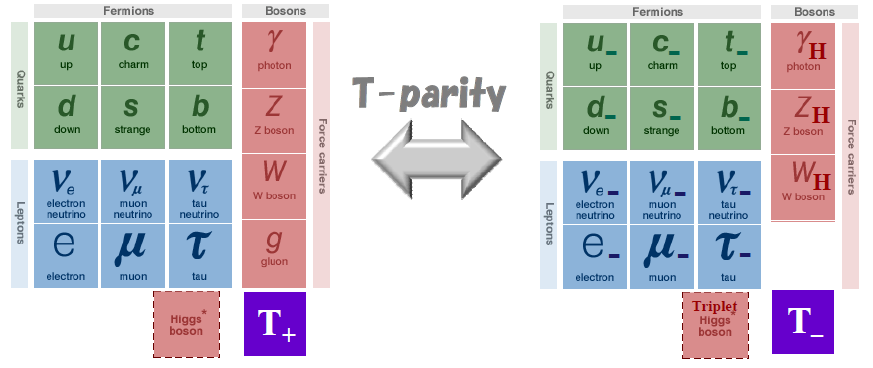 重いゲージボゾンの質量
新しい物理の
対称性の破れに起因
mAH = 81.9 GeV
mWH =368 GeV
mZH = 369 GeV
4
解析の動機
Little Higgs with T-parity(LHT) は新しいゲージ粒子:AH,ZH,WH　を予言する。
新しいゲージ粒子の質量の測定によって真空期待値fが求められる。
今回は1TeVでのe+e- → ZH ZH  の解析をし、 ILC でどのくらいf が精密に測定できるかシミュレーション検証する。
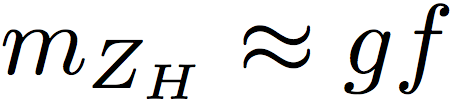 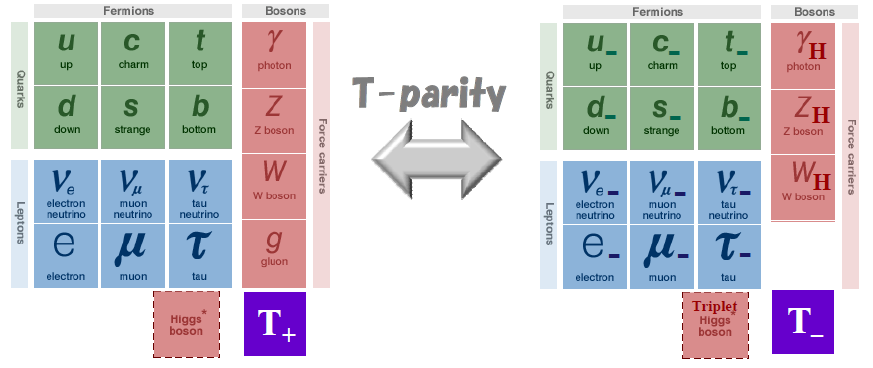 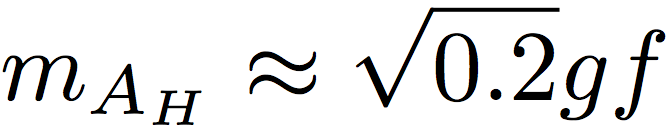 5
解析の対象
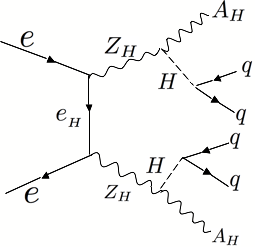 信号（4 jet ）
e+e- → ZH ZH     (99.52fb)



背景事象(4 jet)
e+e- →WW   (3069fb)
e+e- →tt    (192.9fb)
e+e- → WWZ  (63.86fb)
e+e- → ννWW  (14.67fb)
AH はダークマター候補
√s = 1 TeV
積分ルミノシティー=500 fb-1
Higgs質量=134GeV
6
Higgs の崩壊分岐比
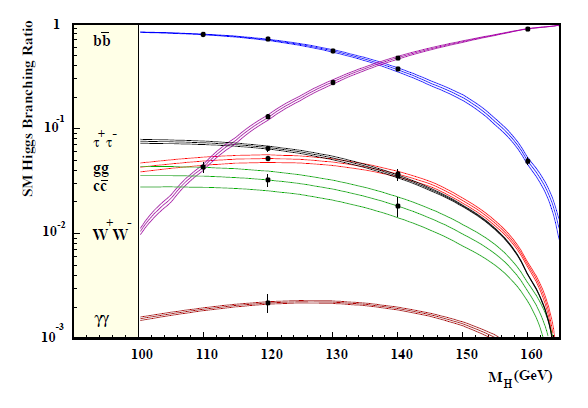 Higgs の崩壊分岐比
シミュレーション情報
# of b tagged jets
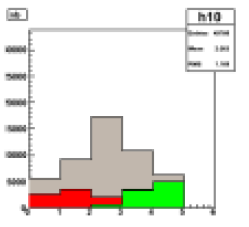 Higgs 質量 =134GeV　のとき
Br(h→bb) =42.35%
Br(h→WW)=39.57% 
Br(h→ZZ) =5.50%
Br(h→ττ)= 5.21%  etc
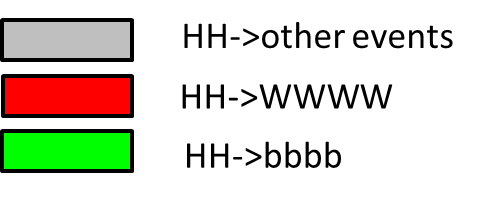 134GeV
7
Higgs粒子の再構成
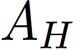 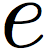 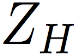 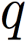 正しいjetの組み合わせを探す必要がある。
ここでは強制的に４jetとみなす。
χ2  が最小になるjet のペアを正しいペアとする。
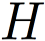 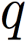 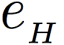 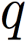 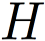 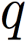 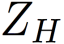 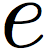 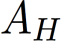 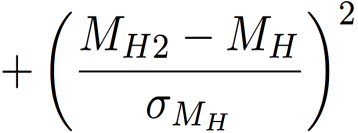 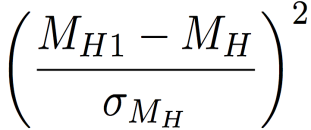 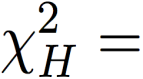 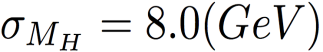 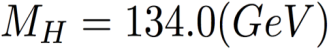 4C2 /2 =3  通りの Higgs　の
再構成の仕方がある。
８ＧｅＶどこから？？
8
再構成したHiggsのエネルギー分布
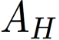 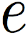 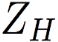 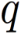 Higgsの エネルギー分布のエッジがAH と ZH 質量を情報を含む。
エッジをちゃんと決めたい
Higgs のエネルギー分布の立ち上がりがH->WWのレプトニック崩壊によるエネルギー欠損の為シフトしている。 
H->WW レプトニック崩壊の事象を取り除きたい。
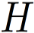 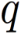 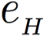 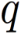 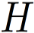 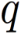 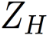 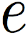 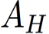 Higgs エネルギー分布
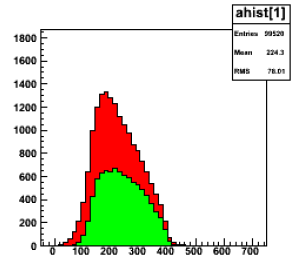 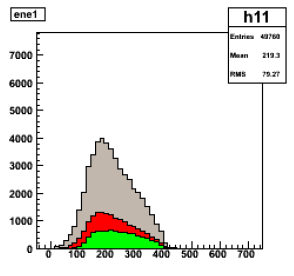 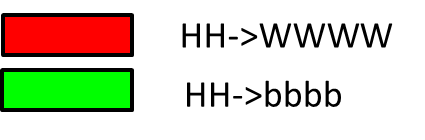 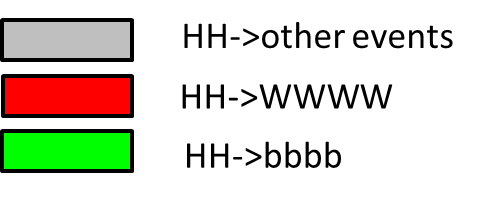 エッジをちゃんと決めたい
シフト
レプトニックな
　欠損 事象
によるシフト
9
GeV
GeV
レプトン 同定
孤立した レプトン事象
レプトンと共にでてくる飛跡はない。
コーンエネルギー
レプトンの 
  飛跡
Θ=25°
小さなコーンエネルギー,大きな飛跡エネルギー
孤立したlepton 飛跡
l
W
ν
同定したくて削除したいもの
10
飛跡エネルギー対コーンエネルギー
H->WW レプトニック崩壊事象を同定したい。 
図の赤線より下の事象を WW レプトニック崩壊事象と同定する。
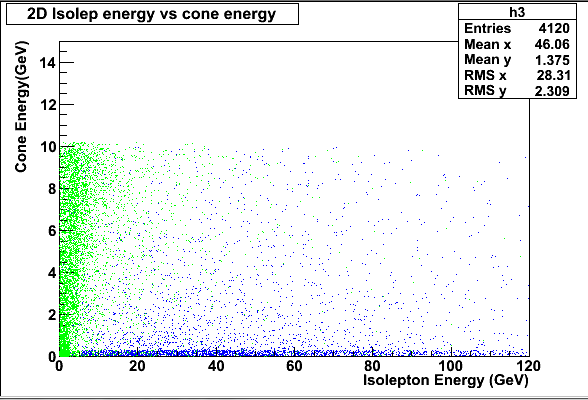 レプトン同定
コーンエネルギー(GeV)
H->WW->eeνν,μμνν  
H->WW->eeνν,μμνν　以外
間違ってレプトンと同定する確率 9.44%
レプトン選択効率 94.51%
11
飛跡エネルギー(GeV)
レプトン同定 と エネルギーシフト
孤立したレプトン同定の事象を取り除いた  
Higgsのエネルギーのエッジの立ち上がりの領域でのエネルギーシフトを最小化できた
Higgs のエネルギー分布
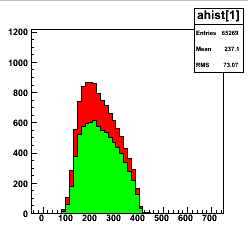 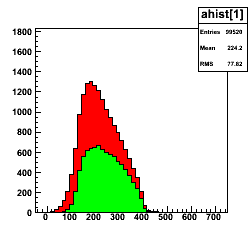 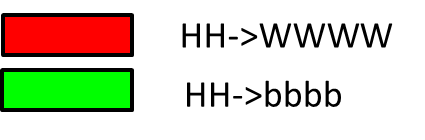 H->WW レプトニック
  崩壊事象削除
12
GeV
GeV
背景事象除去
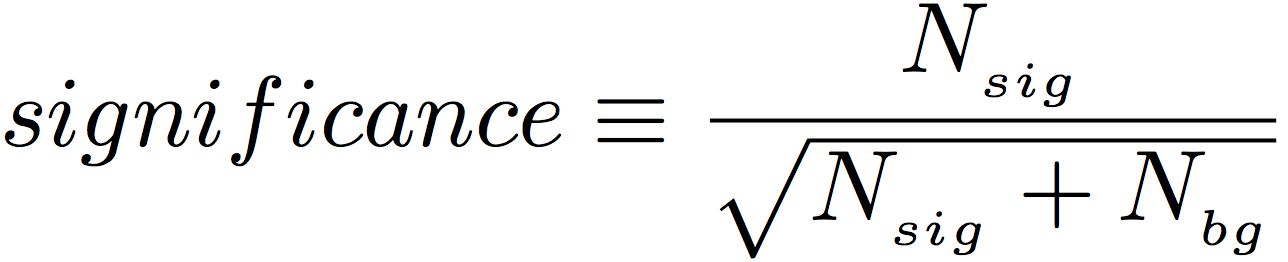 130.5
信号事象の統計の有意性
13
質量の導出
信号と 背景事象のフィットした。
フリーパラメーター: 信号は高さとエッジ。背景事象は高さのみ
 2つのエッジより AH と ZH の質量が導出できる。
2 つの誤差関数×6次関数
Higgs エネルギー分布
全ての事象
背景事象
信号事象
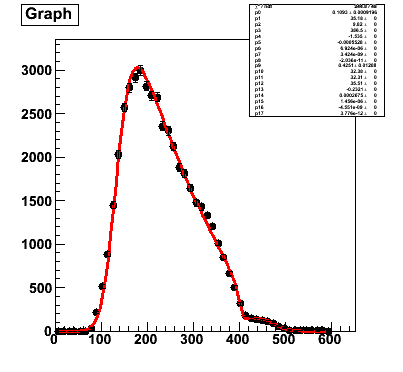 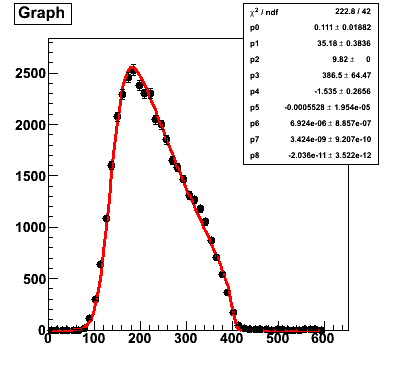 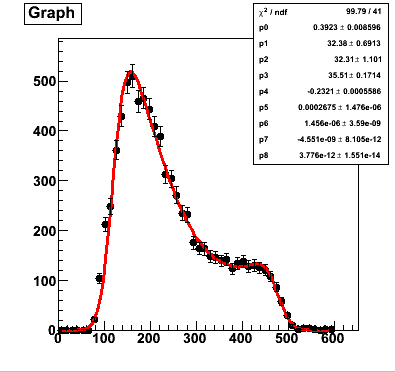 14
GeV
GeV
GeV
AH ZH の2次元質量フィット
質量フィットの結果、二解生じる。そのうちの正しい解は…
　AH 質量 82.71±3.45GeV  (真値 81.90GeV)
　ZH 質量 366.1±4.7GeV   (真値 369.0 GeV)
質量分解能 AH  4.17%  ZH 1.28%
AH ZH の等高線プロット
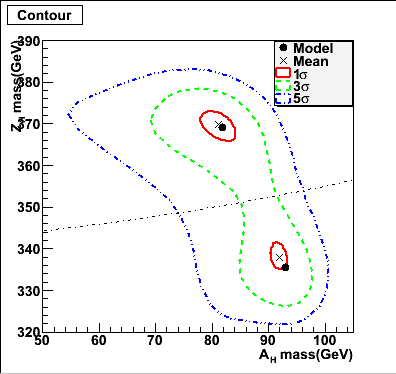 ZH質量（ＧｅＶ）
正しい解
間違った解を消す必要がある。
異なる解
15
AH 質量（GeV）
真空期待値
正しい解のAHと ZHの質量を使って真空期待値が導出された。
f: 576.1±6.2 GeV  (真値 580GeV)
真空期待値
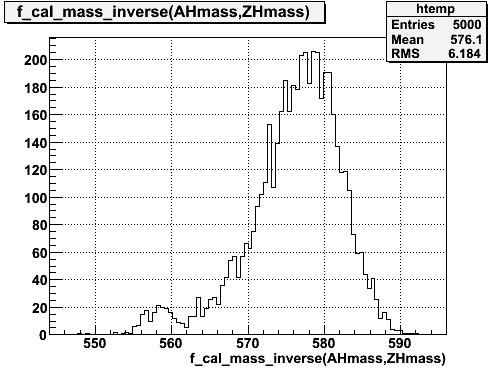 σ
16
GeV
他の崩壊過程も合わせての同時フィット
正しい解を選ぶために他のモードも加えた。
AH  はe+e- →WHWHにも共通して現れることを利用してZHZHと合わせて同時フィットを行った。
e+e-→              (120fb)
WHWH
e+e-→　　　　(99.52fb)
ZHZH
(mWH ,mAH)
(mZH ,mAH)
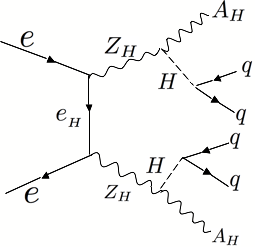 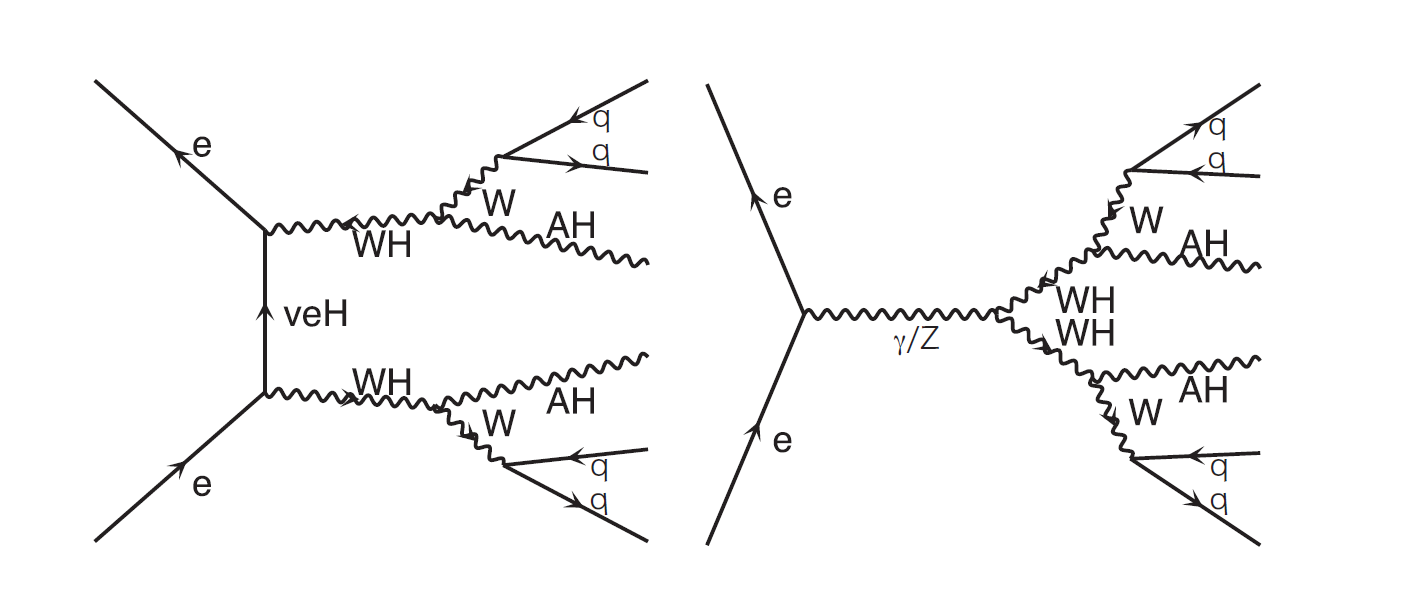 同時フィット
17
同時フィットの等高線プロット
AH がWHWH&ZHZH  ,  両過程に出てくるので同時フィットを行った。
2つの解のうち正しい解に１つ絞ることができた。
AH  ZH WHにおいて全て質量分解能が向上した。
実施後
実施前
ZHZH
ZHZH
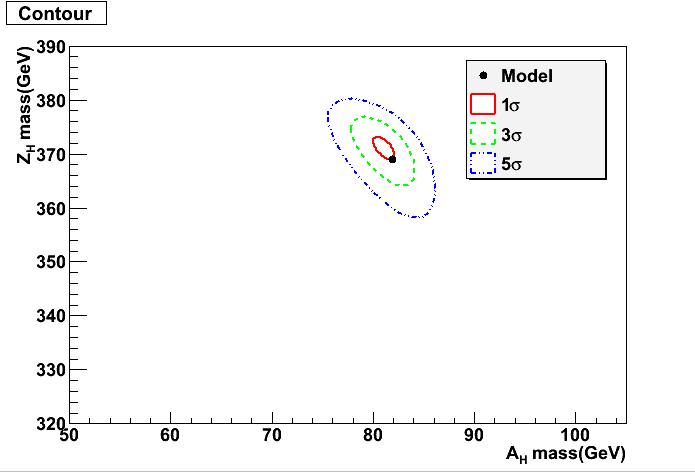 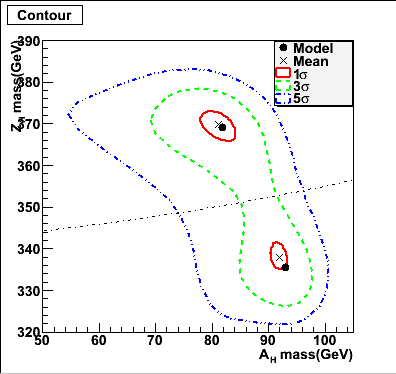 ZH質量（ＧｅＶ）
ZH質量（ＧｅＶ）
18
AH 質量（GeV）
AH 質量（GeV）
ZHmass
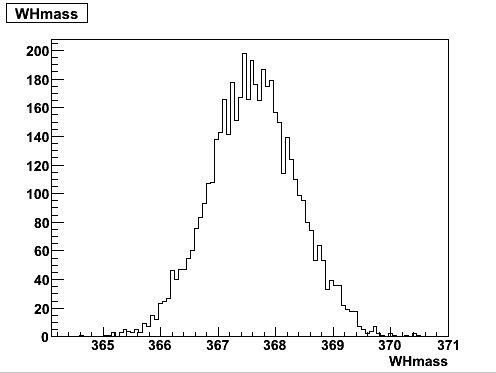 同時フィットの結果
全ての重いゲージボソン(ZH AH WH) の質量分解能は同時フィットを通して改善された。
AHmass
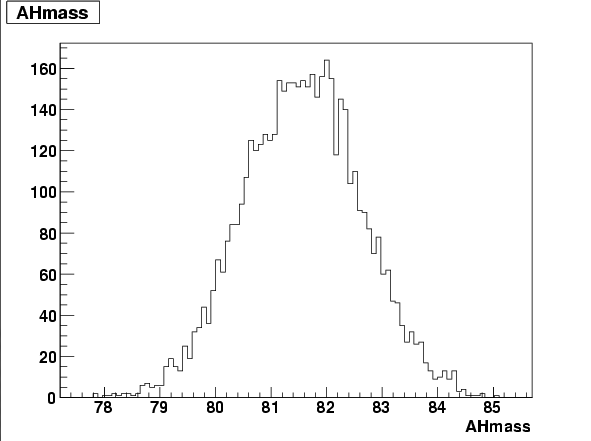 質量分解能の変化
AHmass=81.56±1.06 GeV
ZHmass=368.2±2.4  GeV
WHmass=368.1±0.7  GeV
True AH :81.9  ZH :369 WH:368
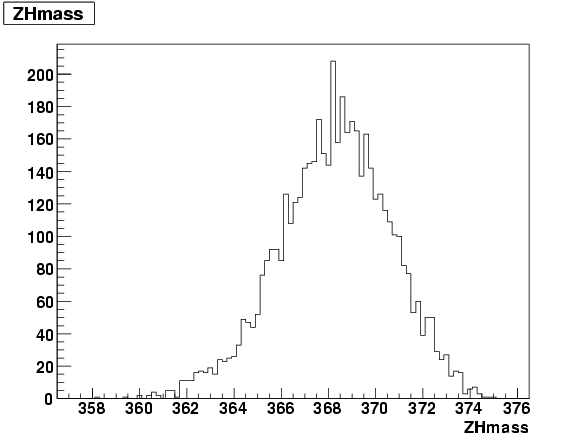 19
Performed the following process 5000 times:
fluctuate the  normalization by a Gaussian with  standard deviation the magnitude of statistical error
fit and find mass
まとめ
Little Higgs with T-Parity模型は小さな階層性問題の解決策として提唱された。
模型で重いゲージボソンが予言されるので、ＩＬＣでの質量分解能を求めた。
近く隣り合う2解の質量解が得られた。 
真空期待値は576.1±6.2 GeV　得られた。 
同時フィットを通して一つの解に絞ることができ、全ての重いゲージボソンの質量分解能が向上した。
AH  ZH WHの質量分解能はAH  1.3% ZH 0.56% WH 0.20% 
同時フィットでの真空期待値の導出を今後行う予定。
20